TypeScript
Maximus Latkovski
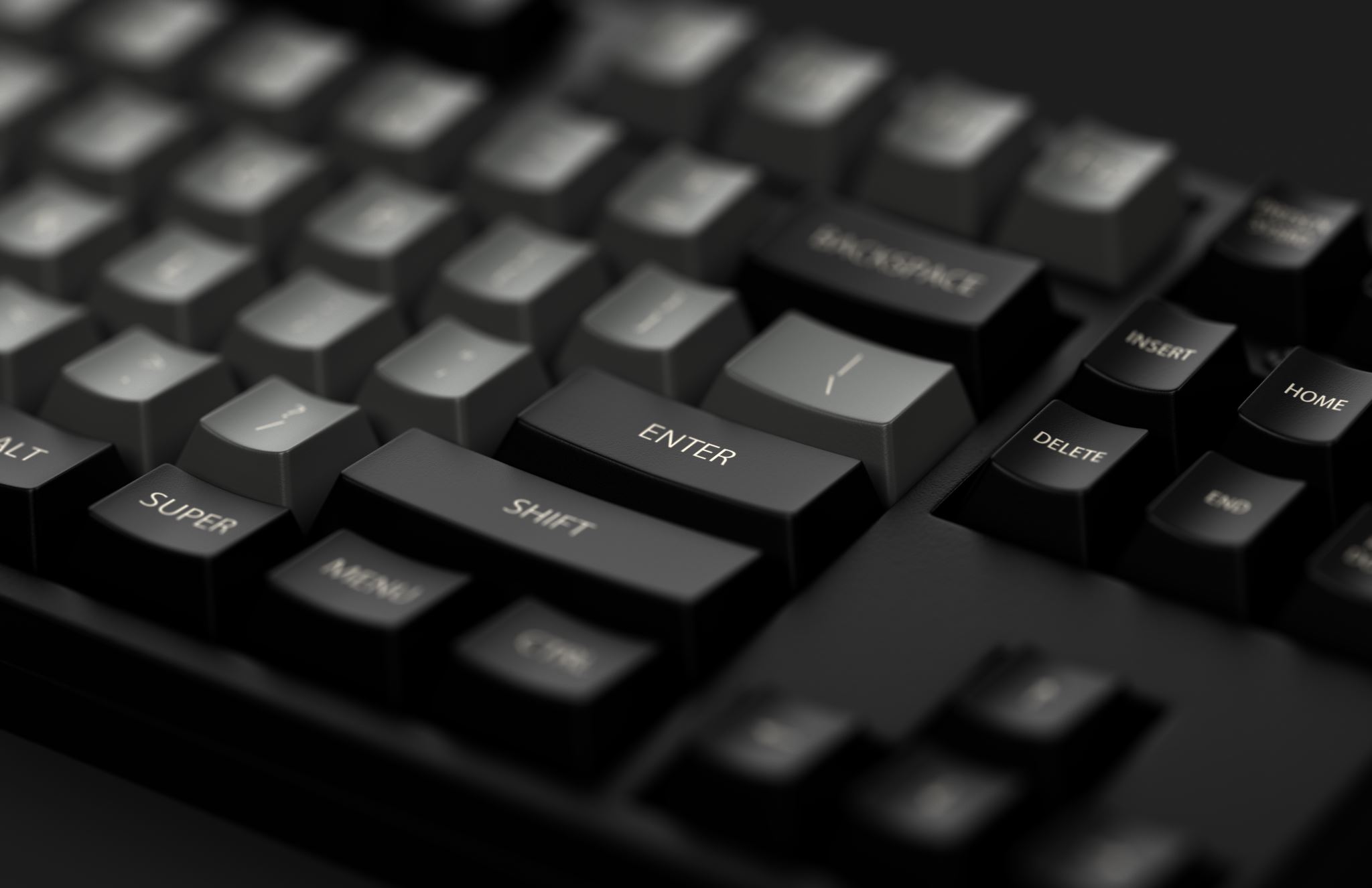 What is it?
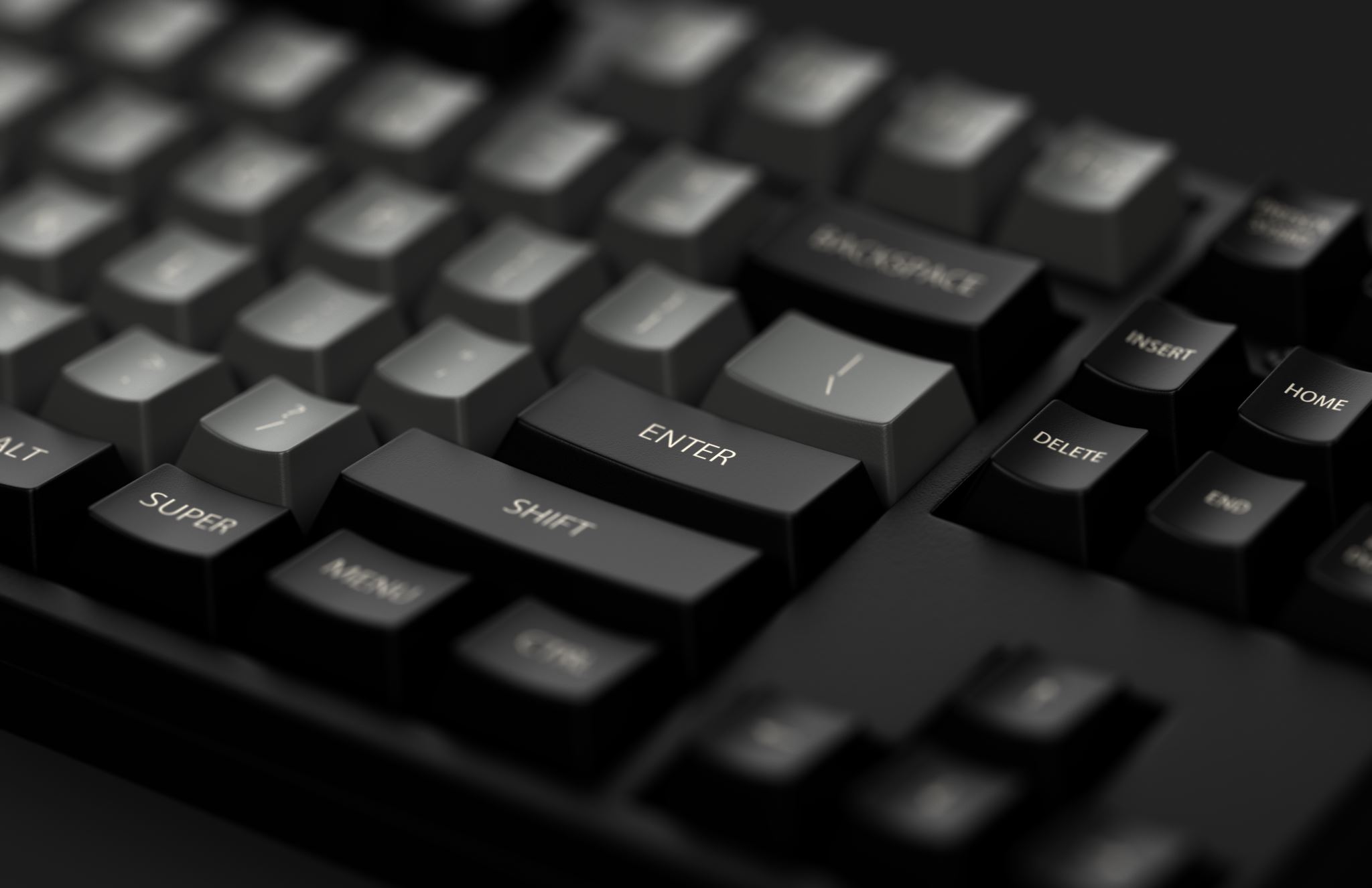 Creation
Type Script was developed and designed by Microsoft and was released at version 0.8 on October 1st, 2012. It was worked on by Anders Hejlsberg, who is the lead architect of C# and creator of Delphi and Turbo Pascal
After its first release, it was criticized for its lack of mature IDE support apart from VS Code. As of 2021, it is now supported in a wide array of IDEs and text editors
With the release of version 1.0 in 2014, the source code which was originally hosted on CodePlex, was moved to GitHub. Also, VS Code added built-in support for TS
It was influenced by C#, Java, JavaScript, and ActionScript while also influencing AtScript and AssemblyScript
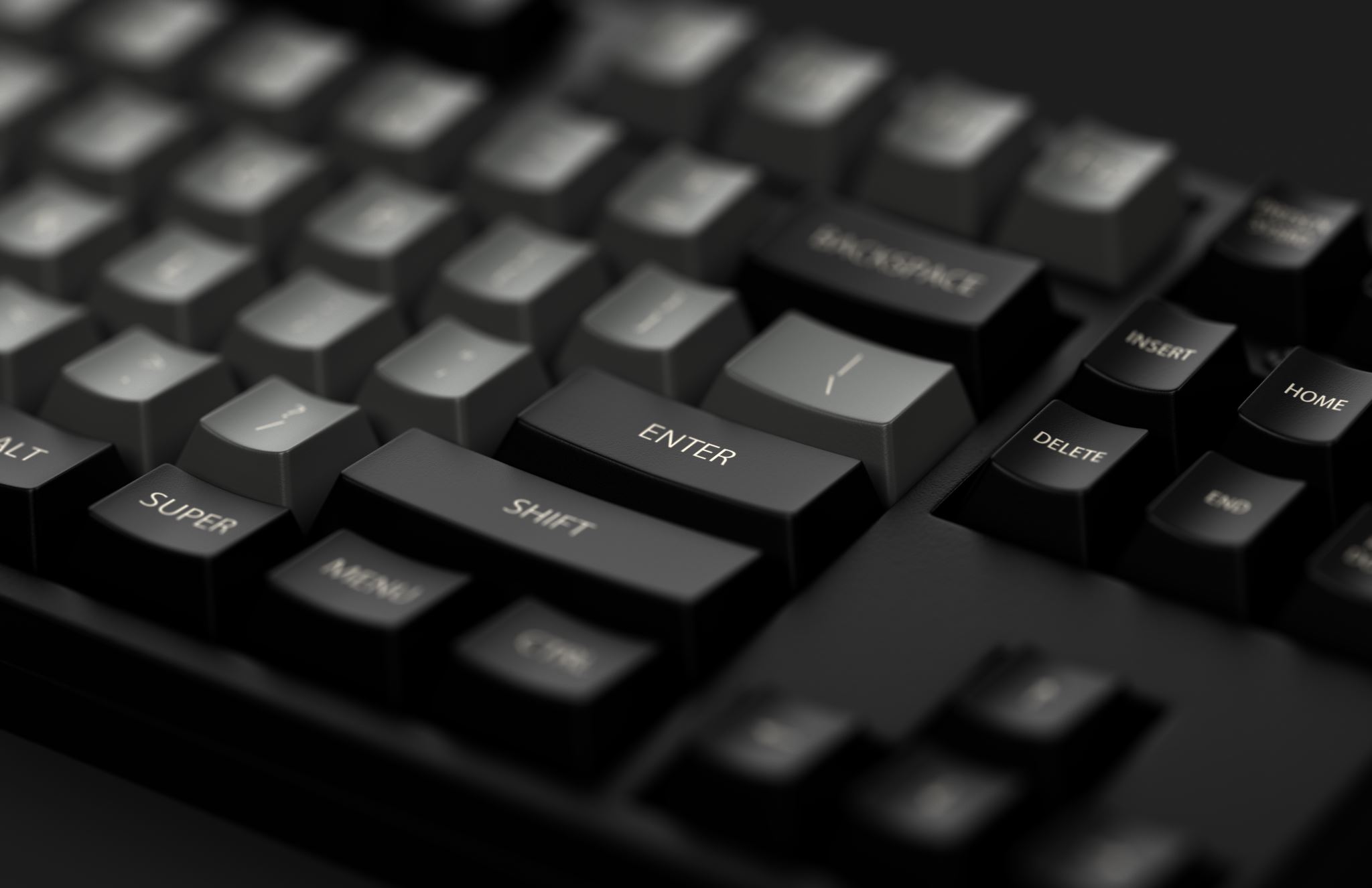 Design
It originated from the shortcomings of JavaScript for the development of large-scale applications both at Microsoft and among their external customers. 
The developers wanted a solution that would not break compatibility with the standard and its cross-platform support. This brought along the idea of using the ECMAScript proposal which promised the support of class-based programming. 
TS is a superset of this proposal, which transforms the extensions into regular JS. In other words, the class function within TS was a preview of ECMAScript 2015
TypeScript takes ECMAScript 2015 and adds many new features like:
Type annotations and compile-time type checking, type inference, type erasure, interfaces, enumerated types, generics, namespaces, tuples, and Async/await
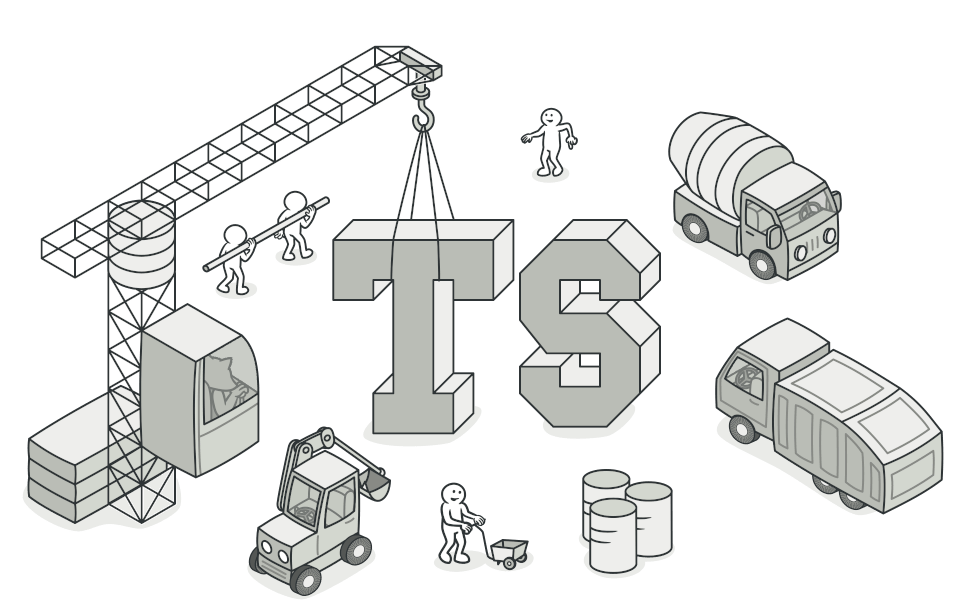 [Speaker Notes: ECMAScript is the standard for scripting languages, which is best known as a JavaScript standard intended to ensure the interoperability of web pages

Erasure- the load-time process by which explicit type annotations are removed from a program, before it is executed at run-time

Generics- data types to-be-specified-later that are then instantiated when needed for specific types provided as parameters

Async/await- allows an asynchronous, non-blocking function to be structured in a way similar to an ordinary synchronous function]
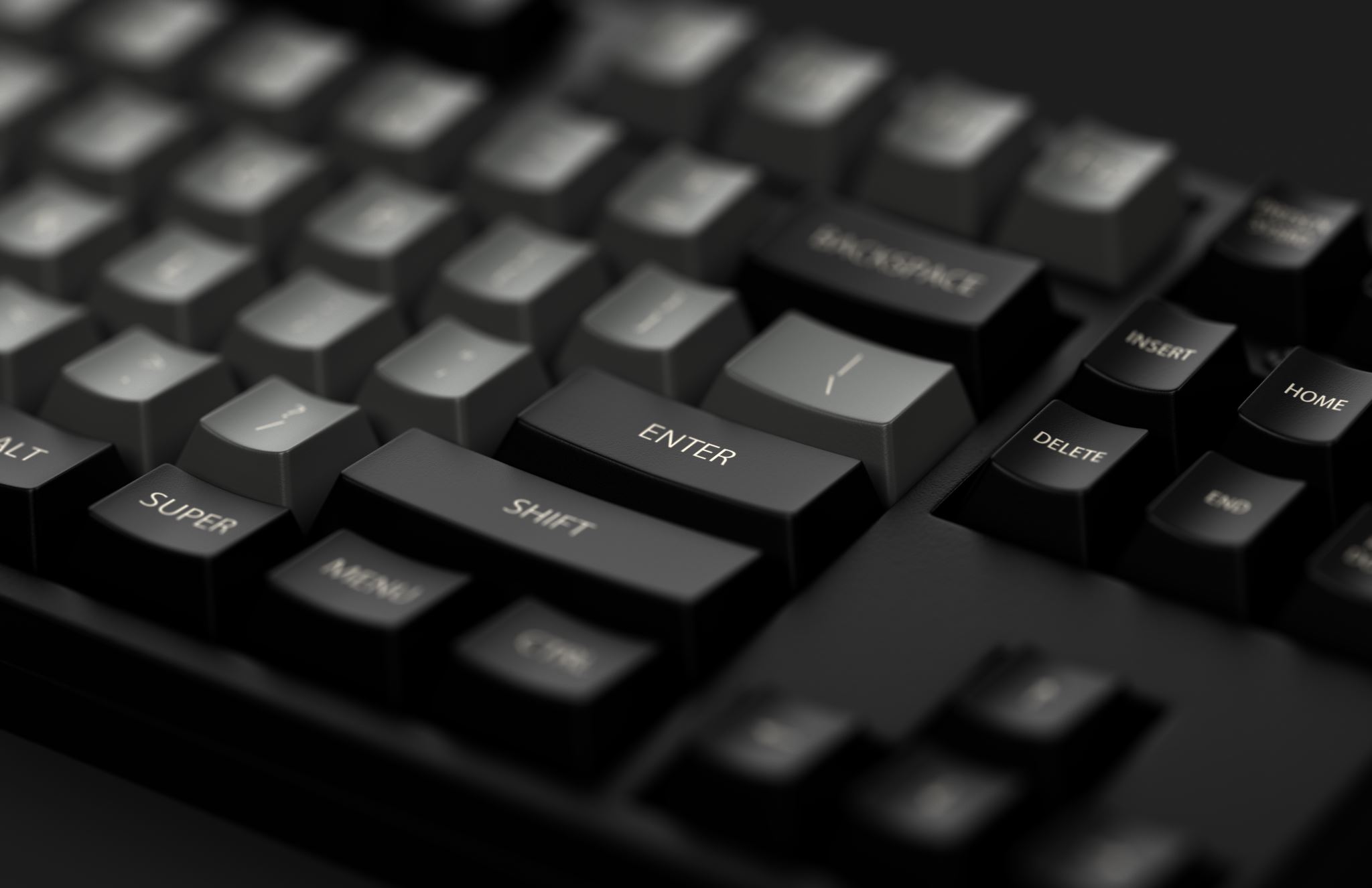 Who uses TypeScript?
TypeScript is said to be used by over 5000 different companies
Since we know Microsoft created it, they obviously use it, but many of their external customers use it. These include:
DoorDash
Trivago
Canva
Walmart
Indeed
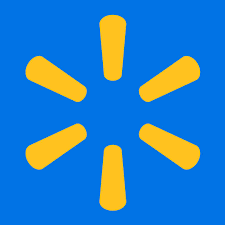 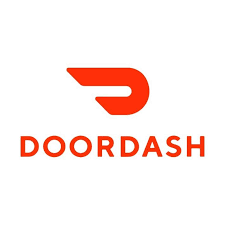 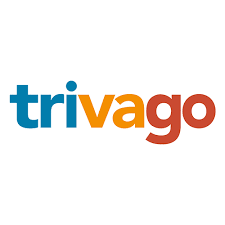 [Speaker Notes: Since DoorDash worked to create Isomorphic JavaScript libraries and wrote most of their code using several JavaScript environments like React and Node.js, they decided to use TypeScript as their language of choice since it was easily usable and could convert to JavaScript code. 

Walmart decided to use TypeScript since JavaScript is the backbone of web dev and with TypeScript compiling to JavaScript, it made working on enterprise JavaScript easier. And with TypeScript’s async/await, they were able to work with Node.js easier.]
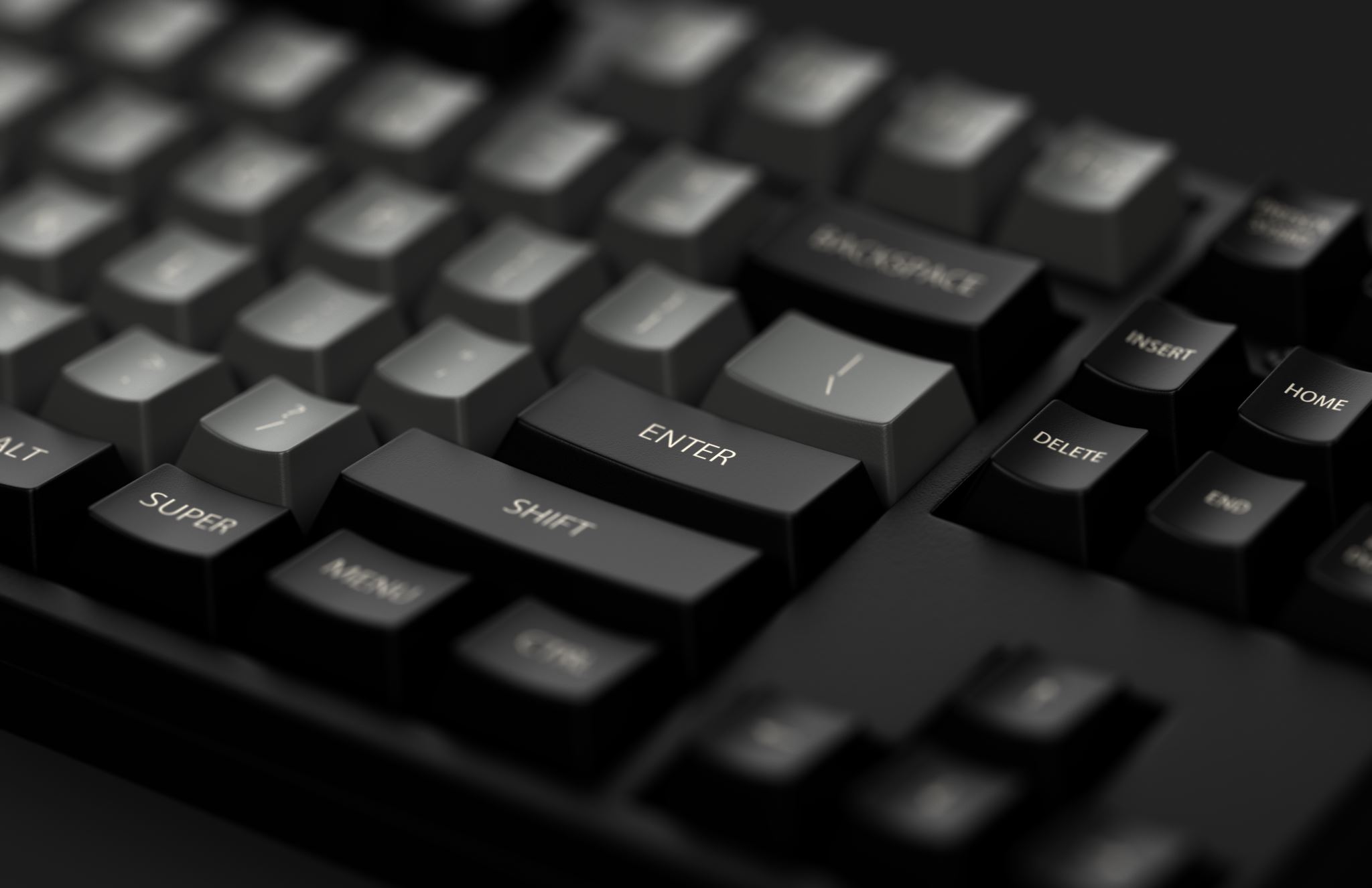 Let’s compare some sample code
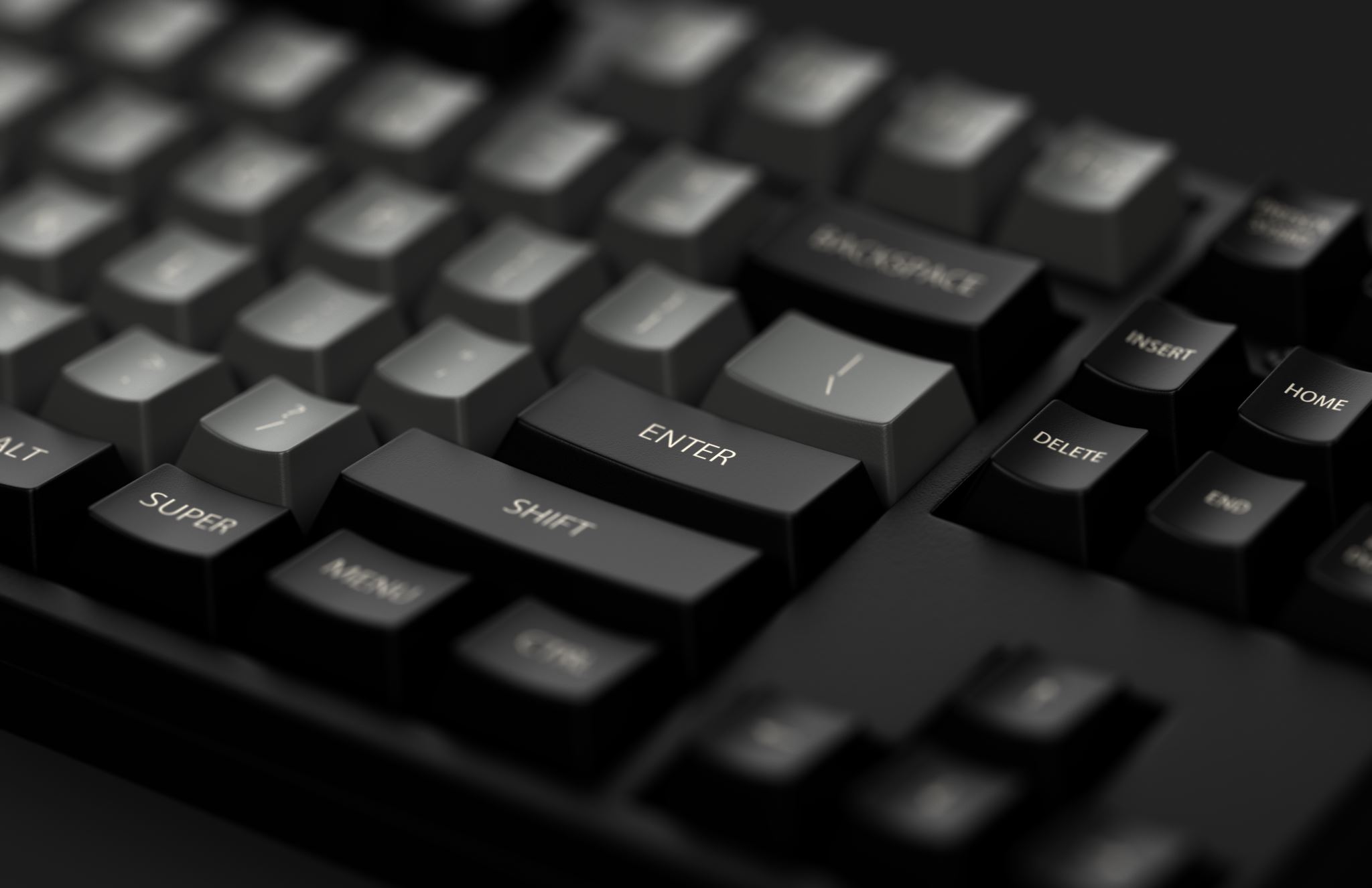 Any Questions?
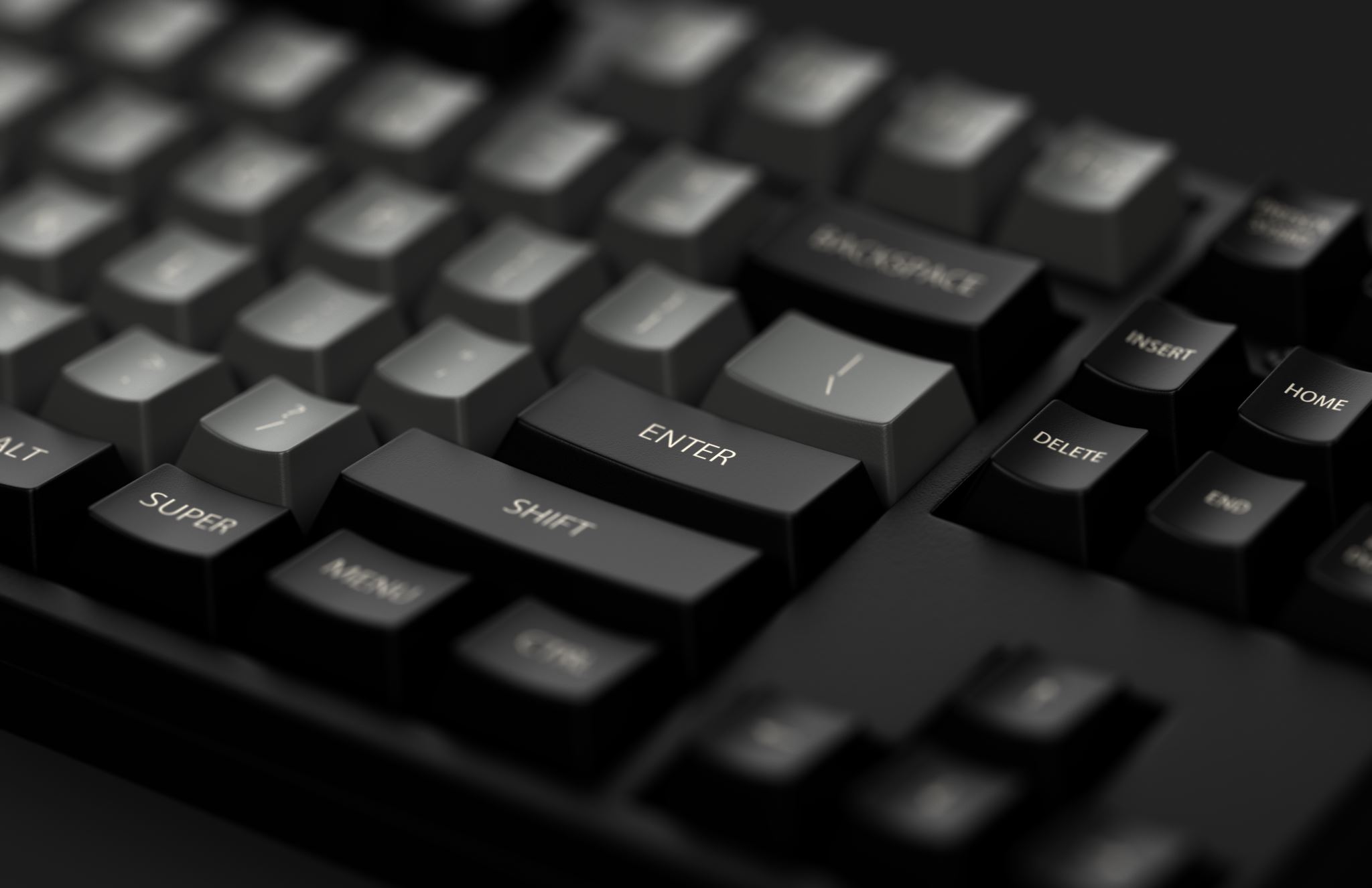 https://en.wikipedia.org/wiki/TypeScript
https://www.typescriptlang.org/
https://stackshare.io/typescript
https://thenewstack.io/doordash-building-isomorphic-javascript-libraries/
https://www.linkedin.com/pulse/learn-back-end-framework-powers-walmart-mobile-apps-joseph-jude
Sources